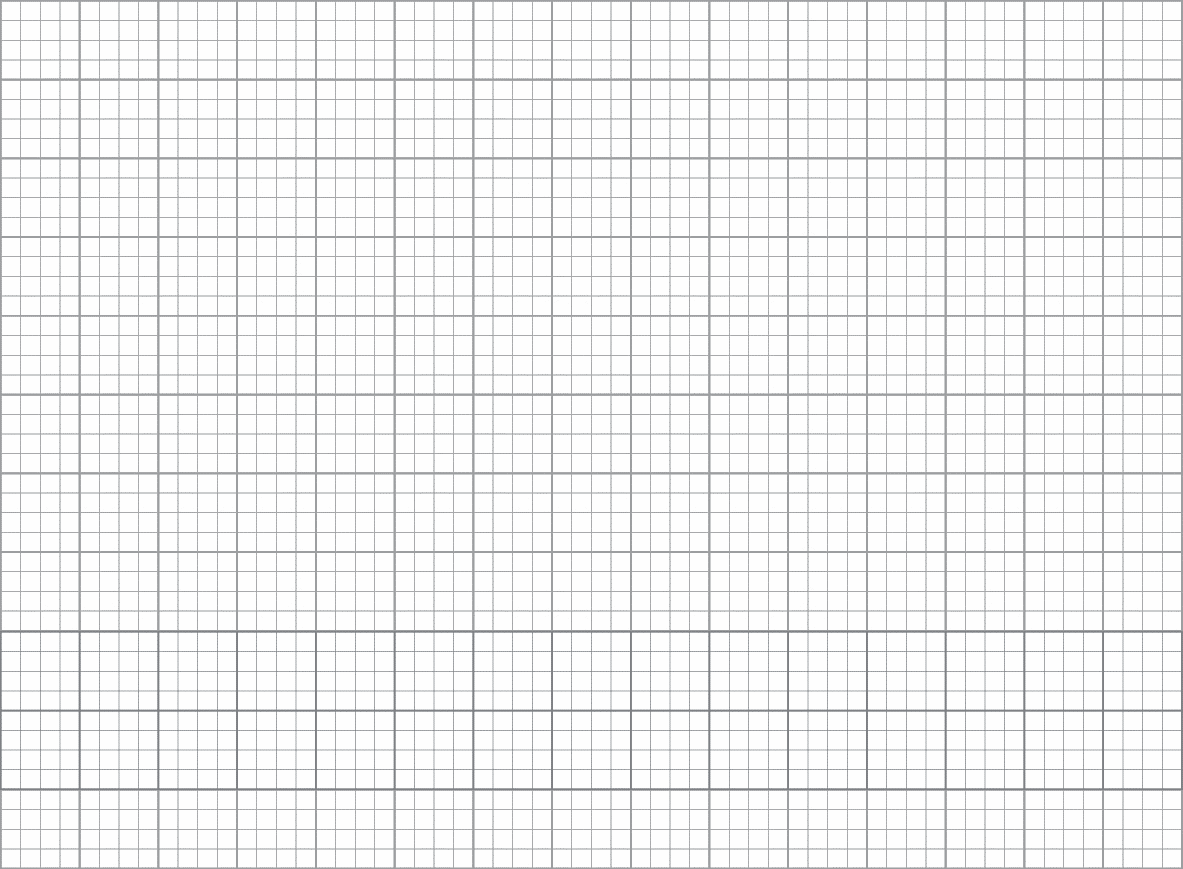 Thứ năm ngày 2 Ǉháng 12 năm 2021
TǨn
Bài 23 : Luyện tập ( Tiết 5 – trang 93,94)
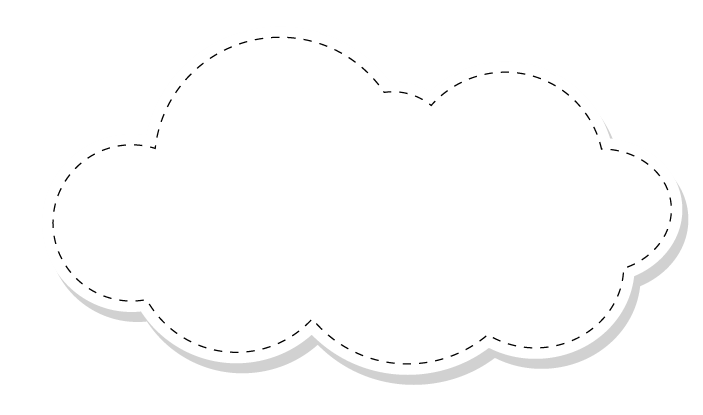 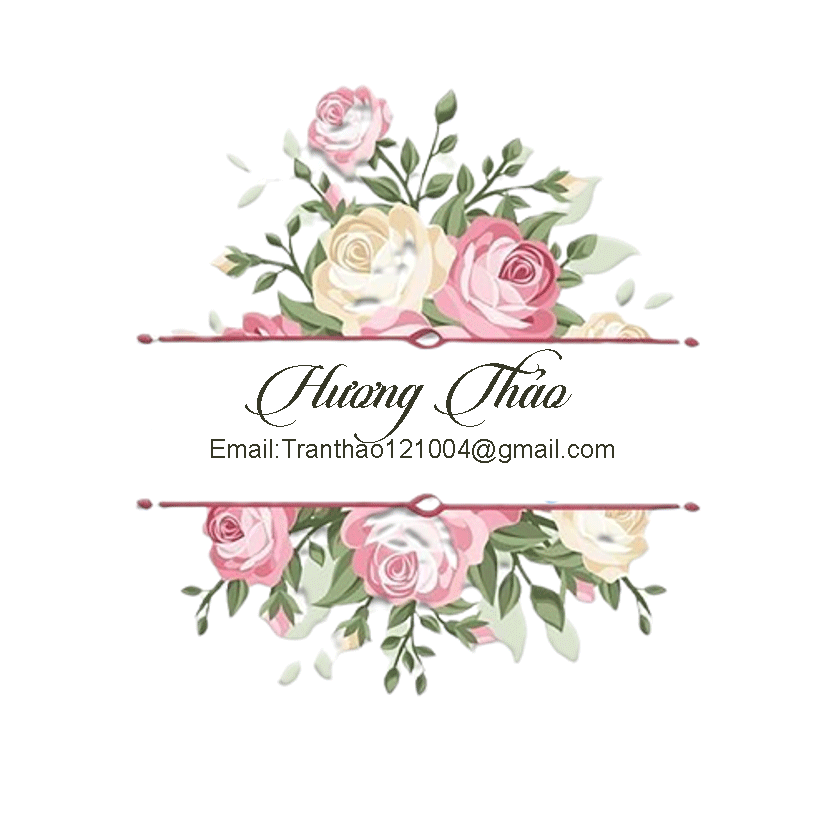 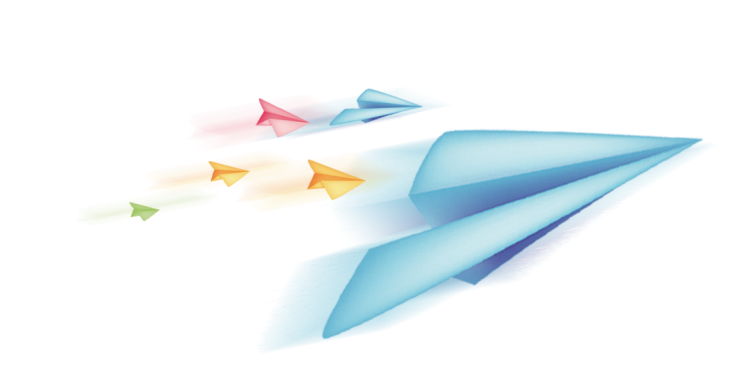 Chào mừng các em đến với 
Môn Toán
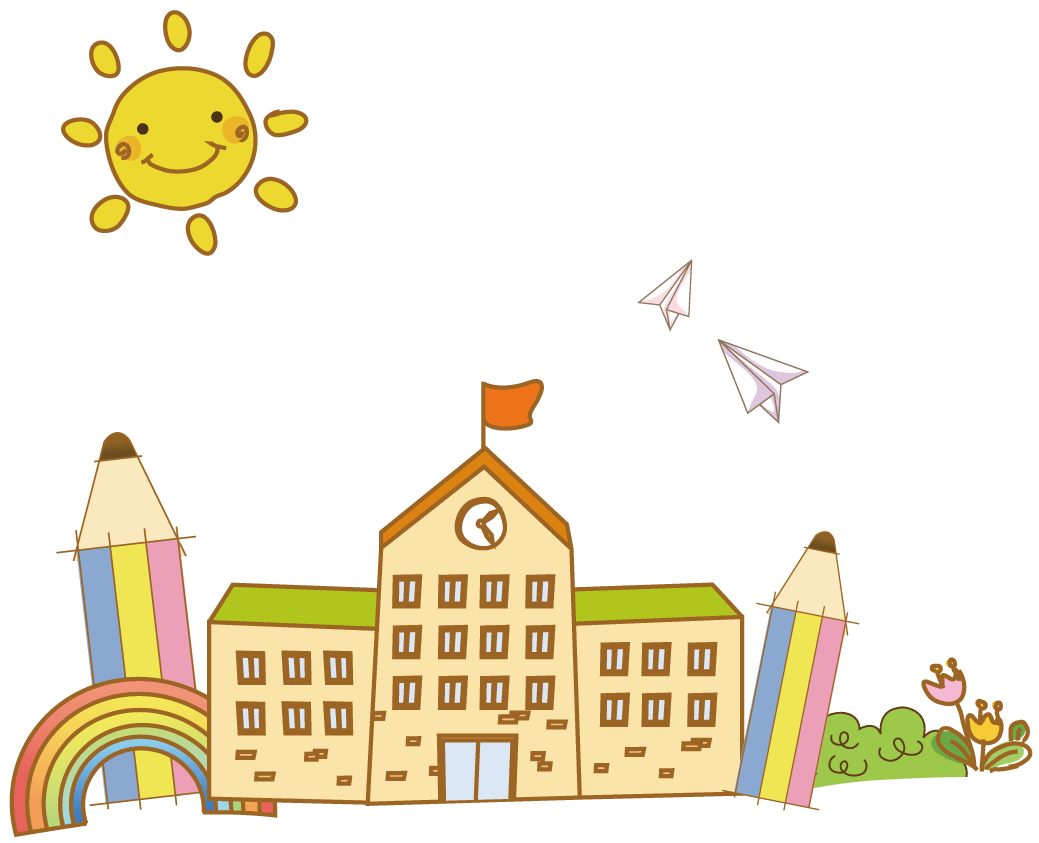 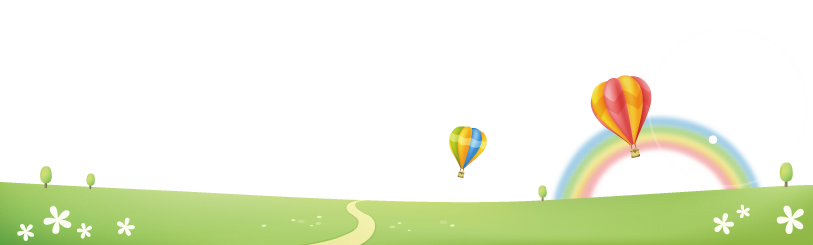 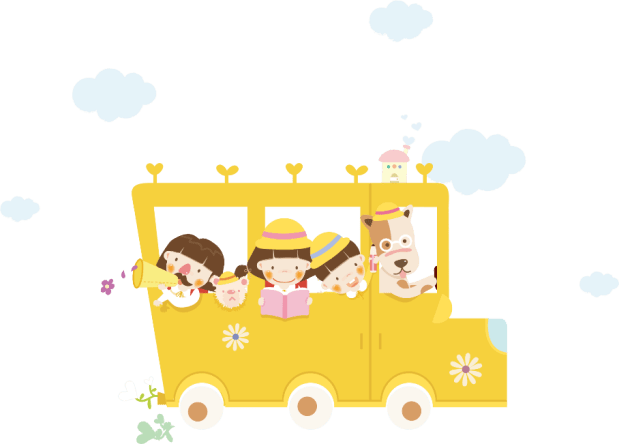 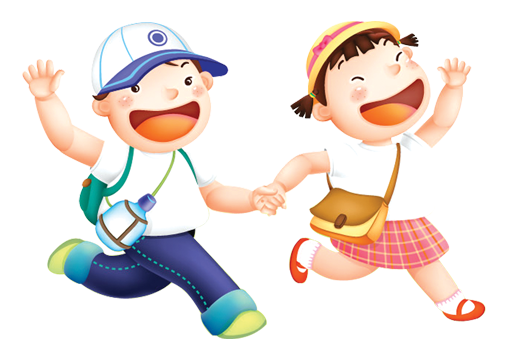 Bản quyền thuộc về: FB Hương Thảo - https://www.facebook.com/huongthaoGADT/
[Speaker Notes: Bài giảng thiết kế bởi: Hương Thảo - tranthao121004@gmail.com]
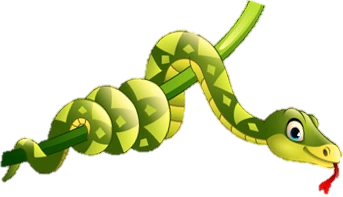 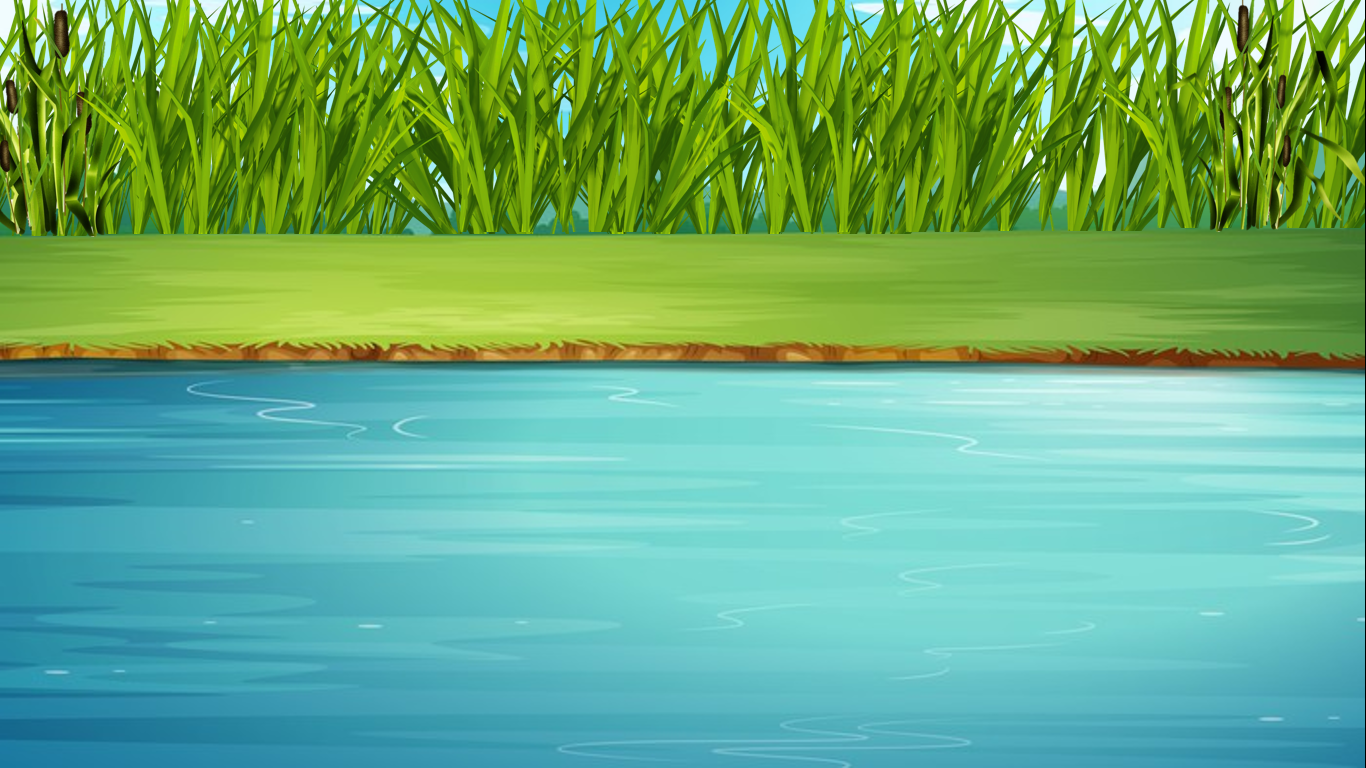 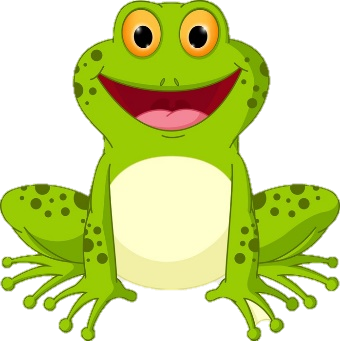 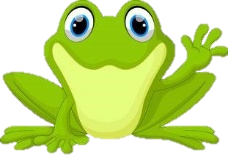 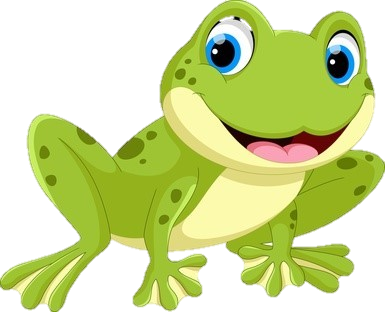 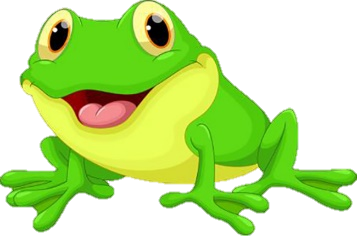 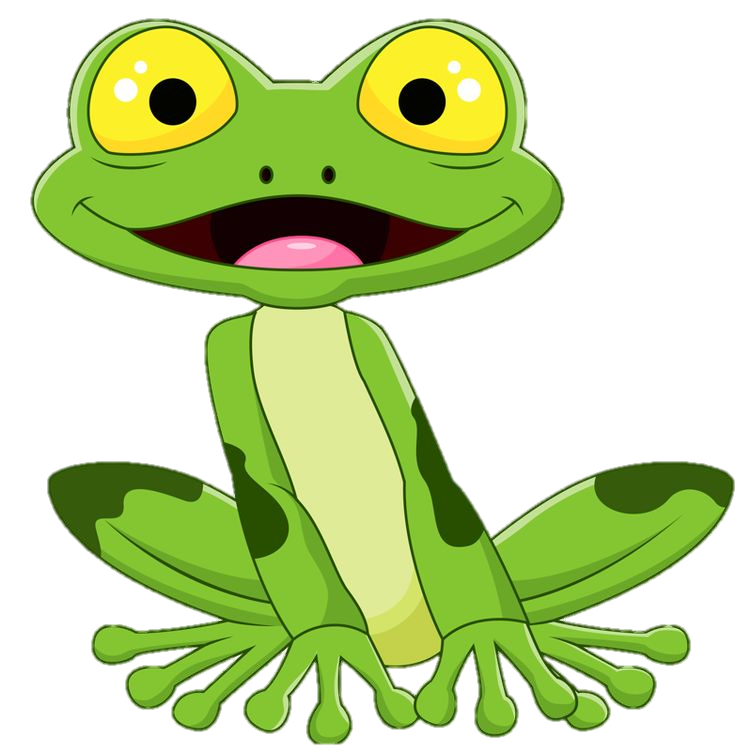 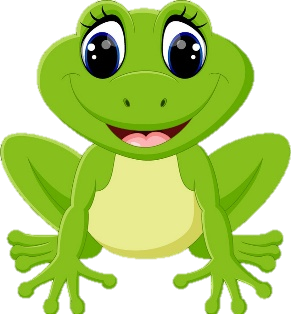 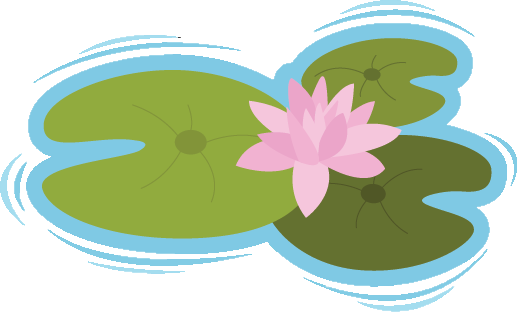 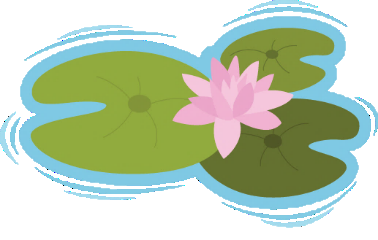 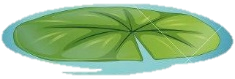 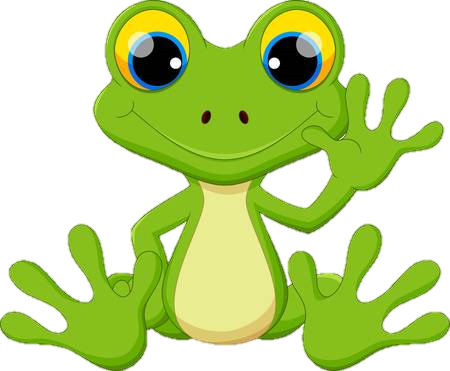 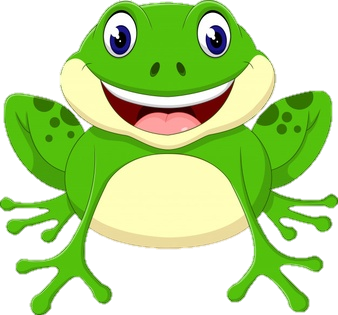 ẾCH XANH MƯU TRÍ
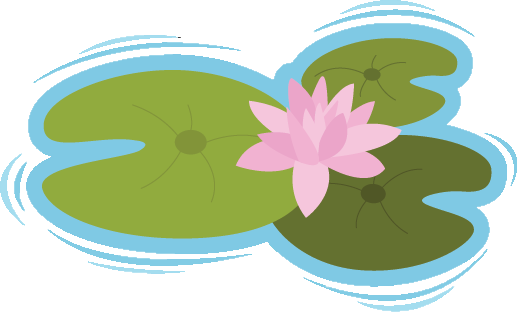 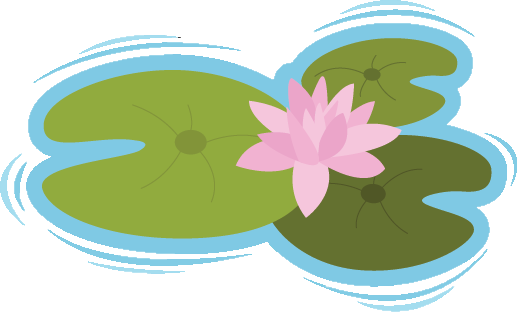 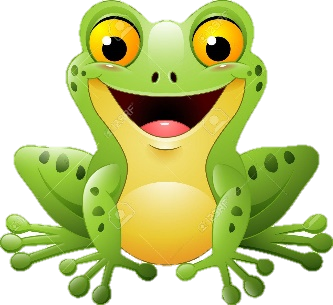 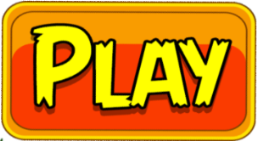 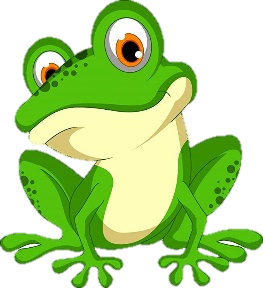 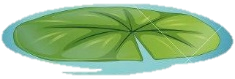 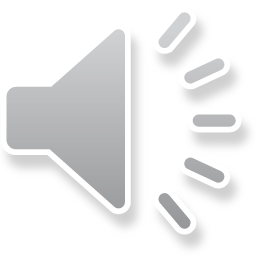 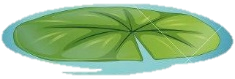 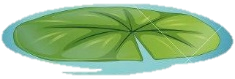 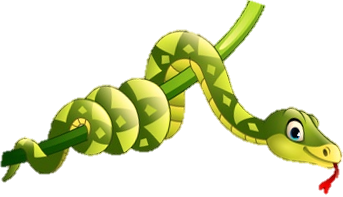 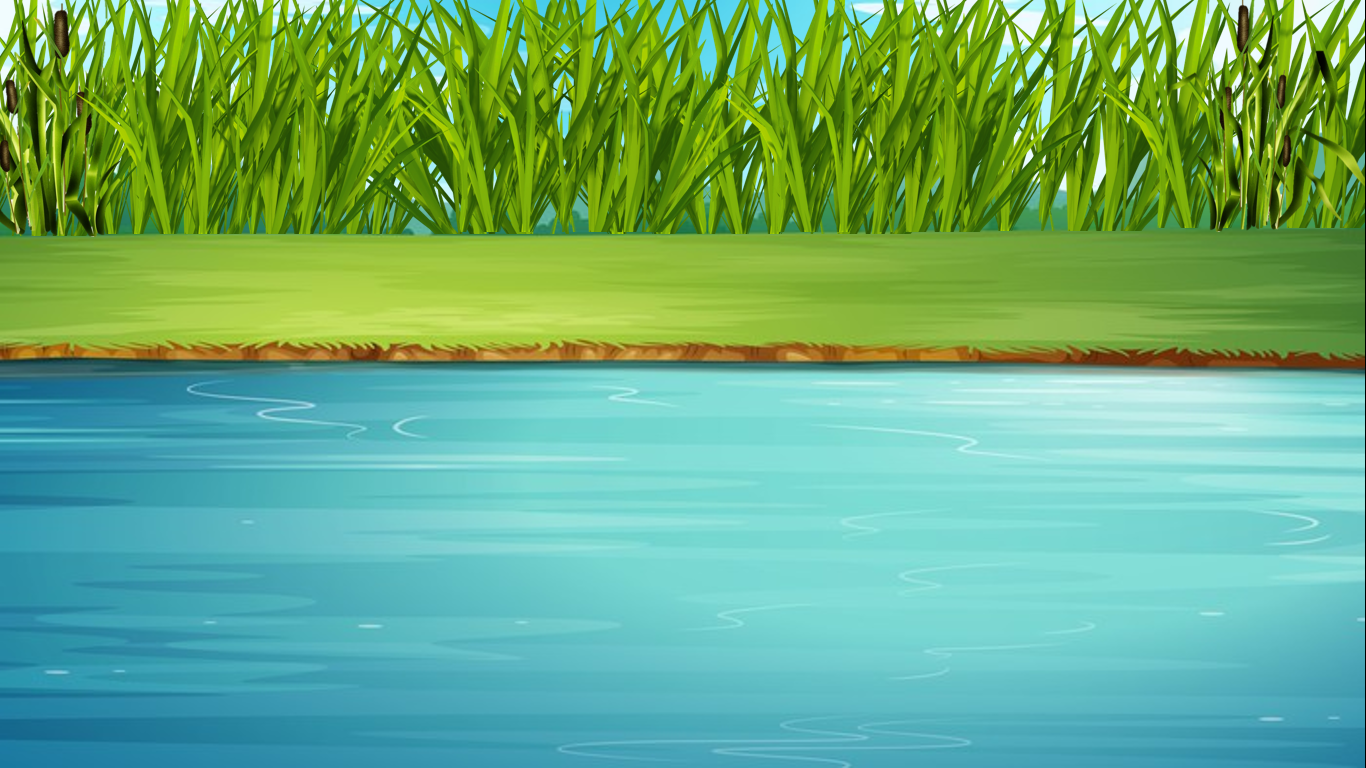 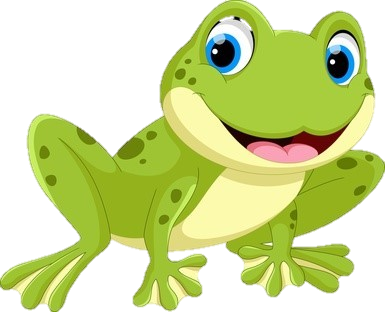 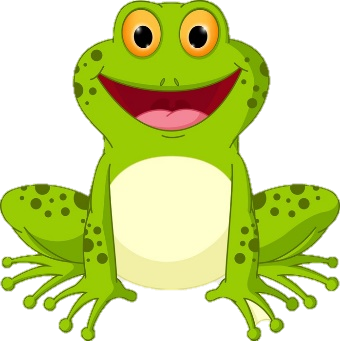 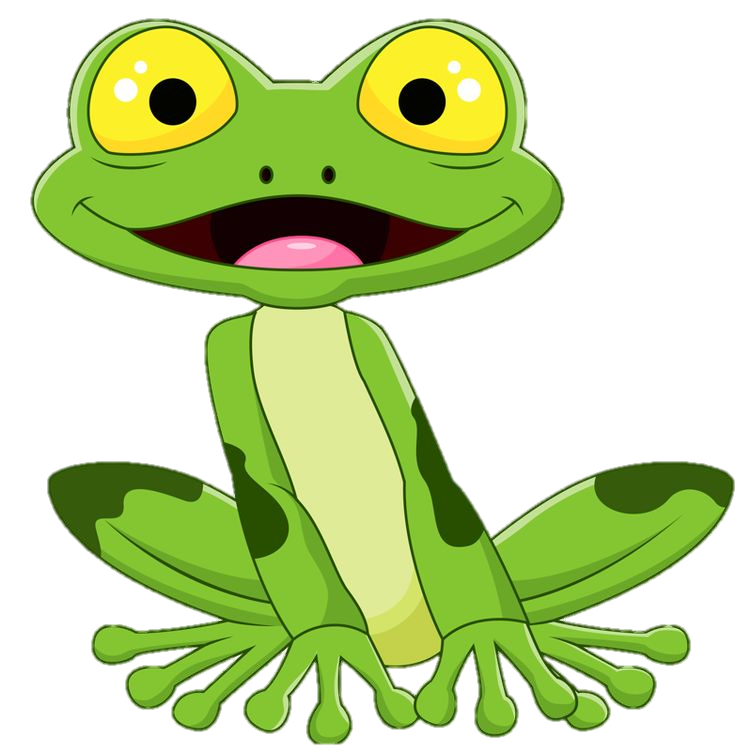 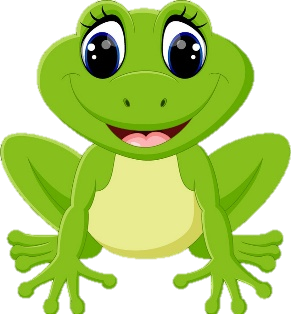 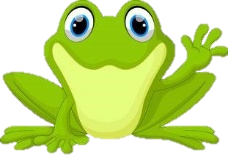 Chăm Chỉ
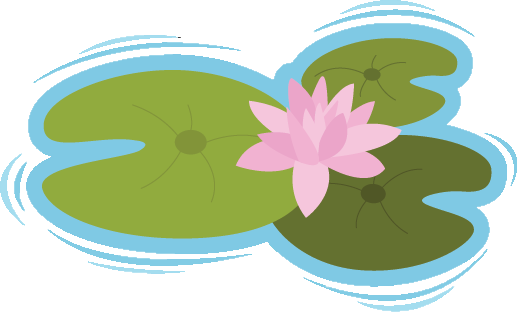 Giản Dị
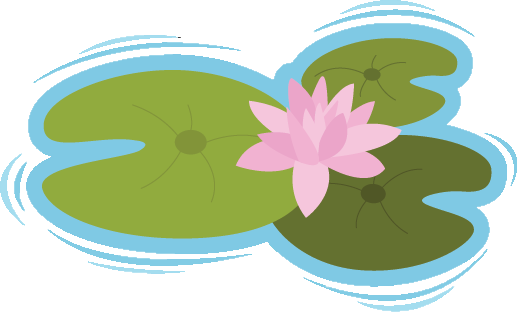 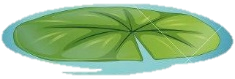 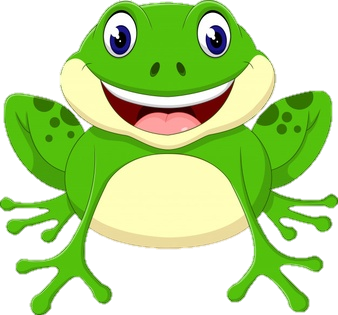 Vui Vẻ
Cẩn Thận
Thật Thà
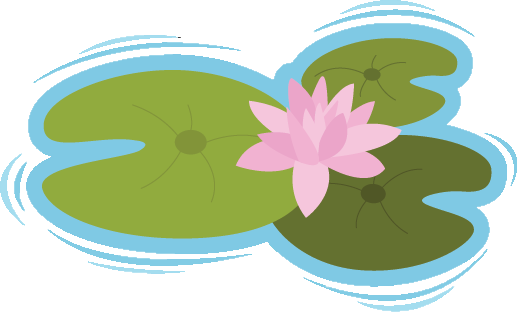 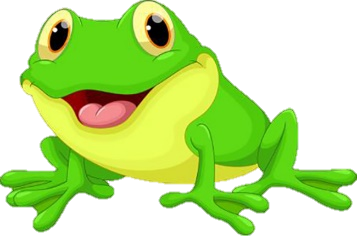 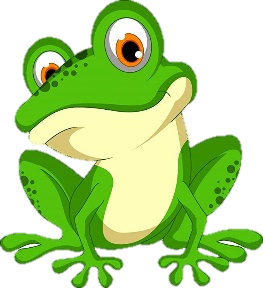 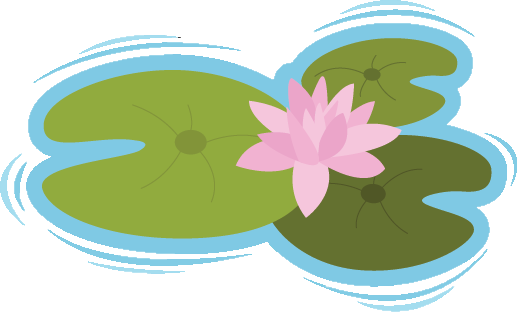 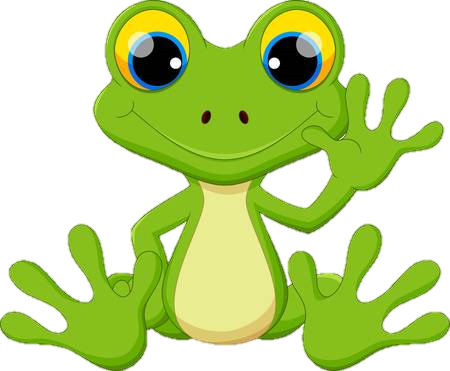 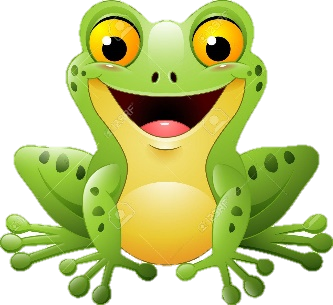 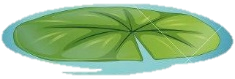 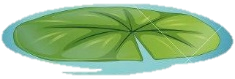 Dũng Cảm
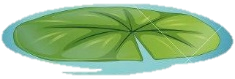 Sạch Sẽ
Tự Tin
Kiên Trì
Ngăn Nắp
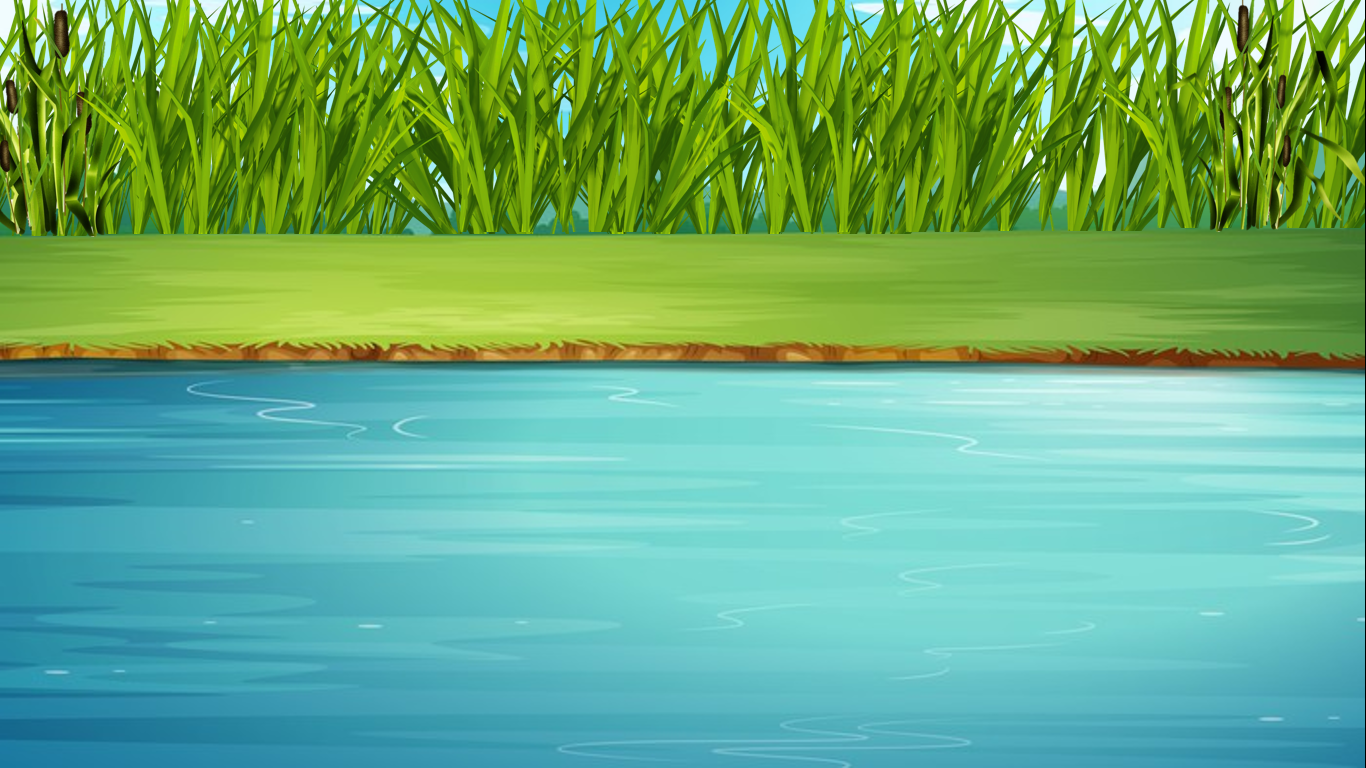 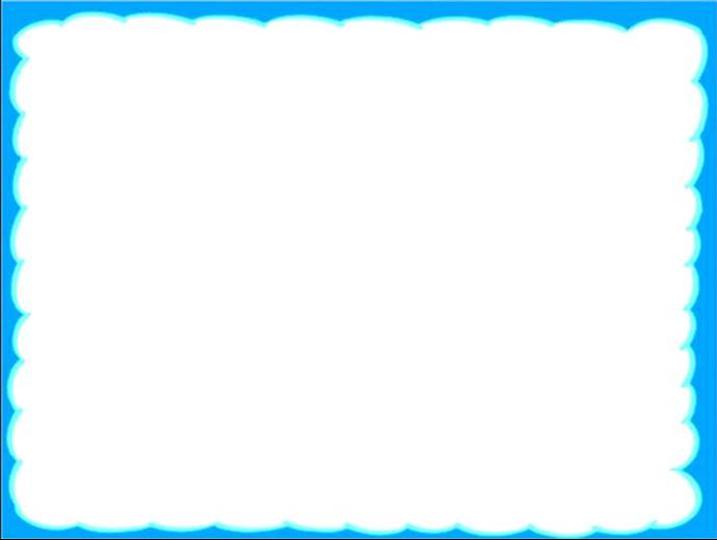 15 + 32 = ?
Đáp án: 47
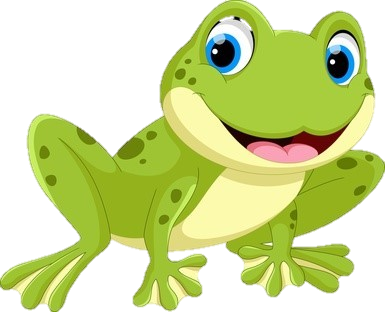 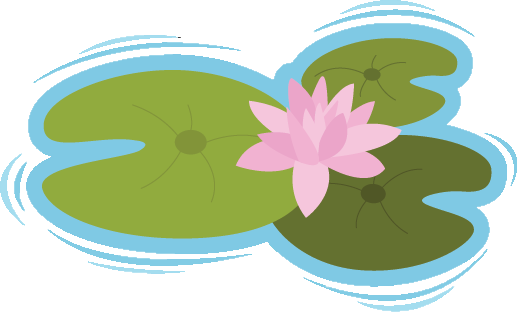 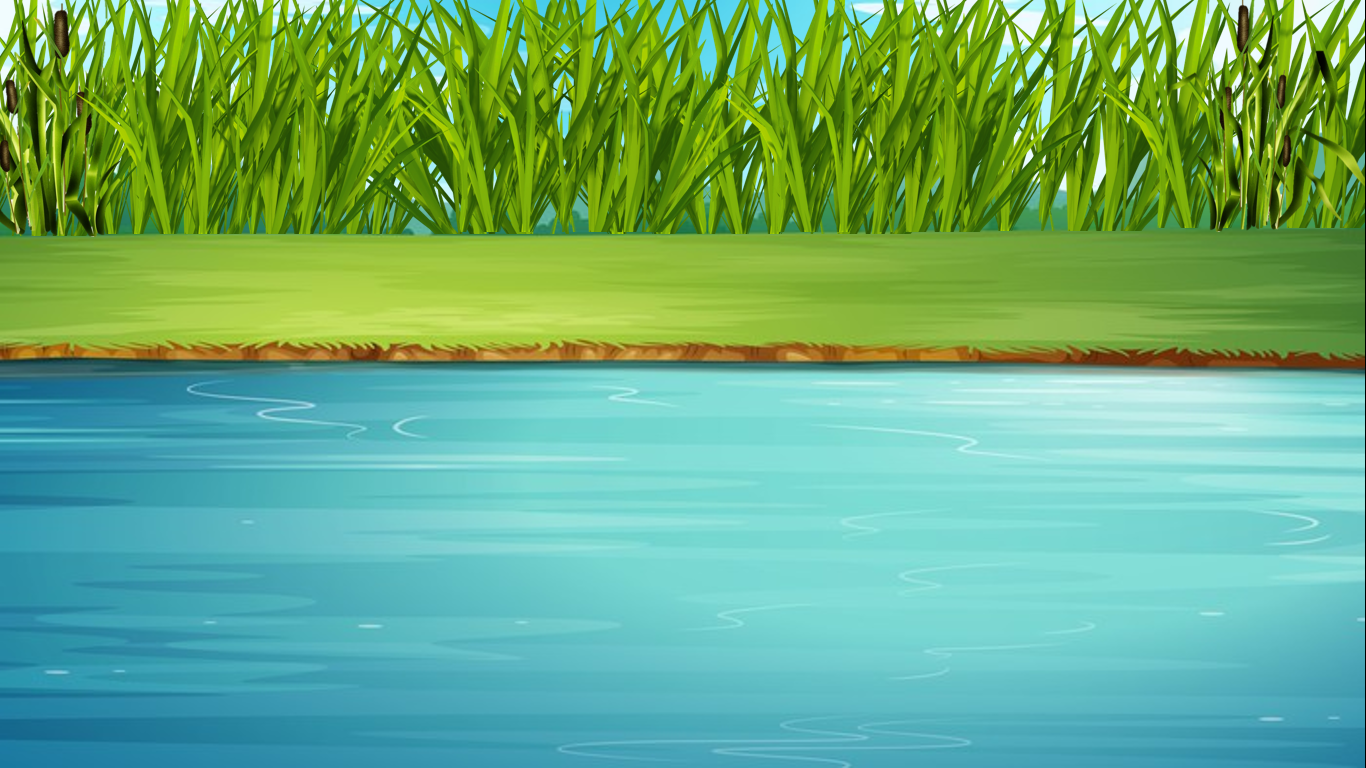 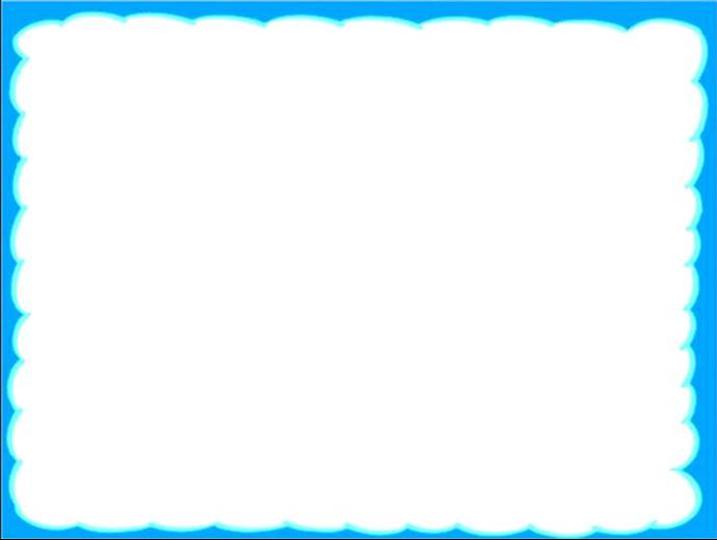 85 – 39 = ?
Đáp án: 46
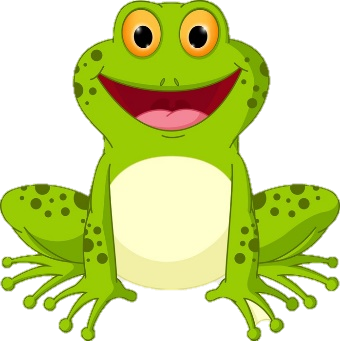 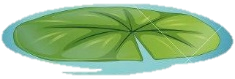 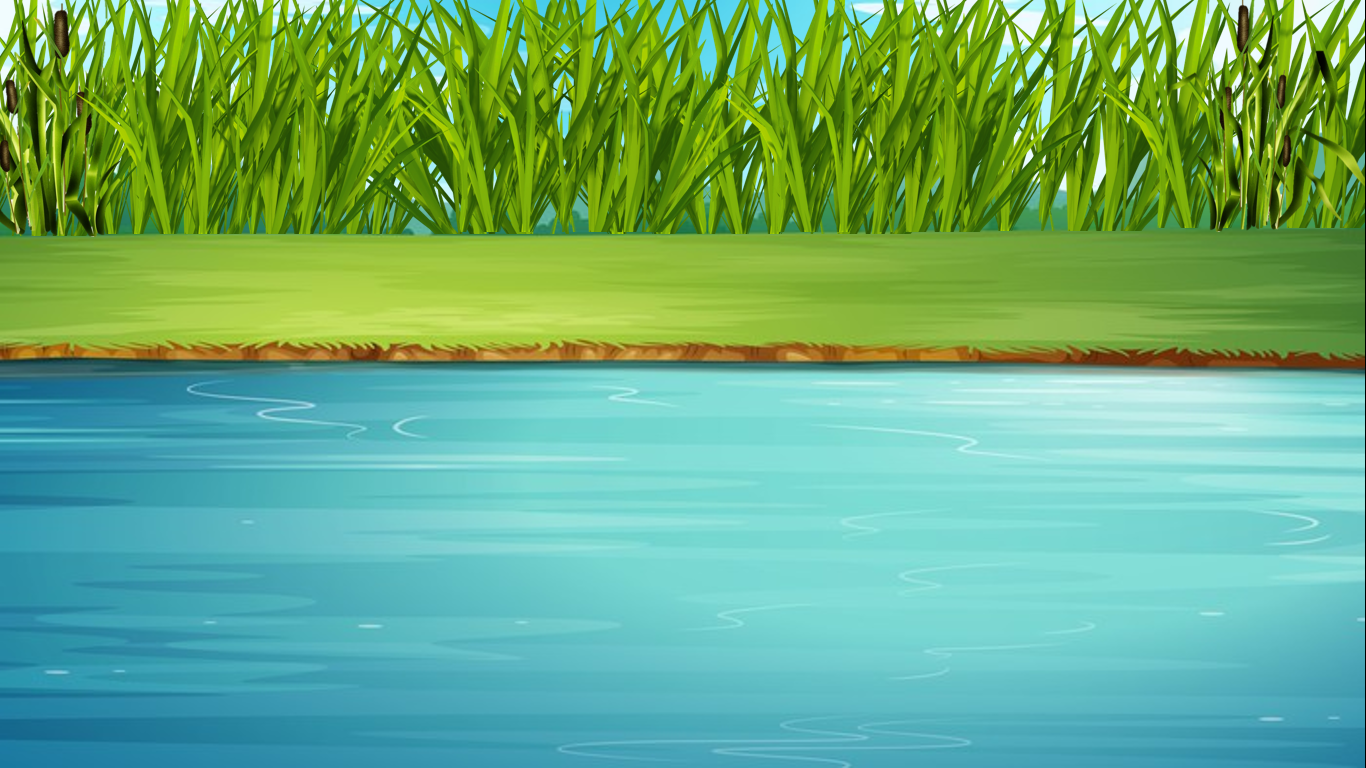 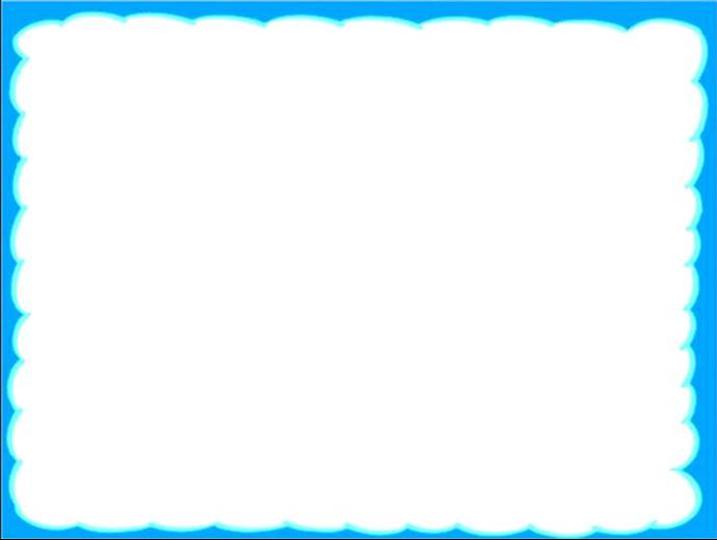 65 – 38 = ?
Đáp án: 27
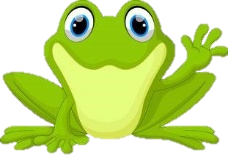 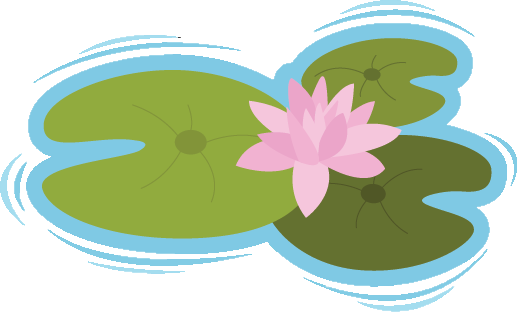 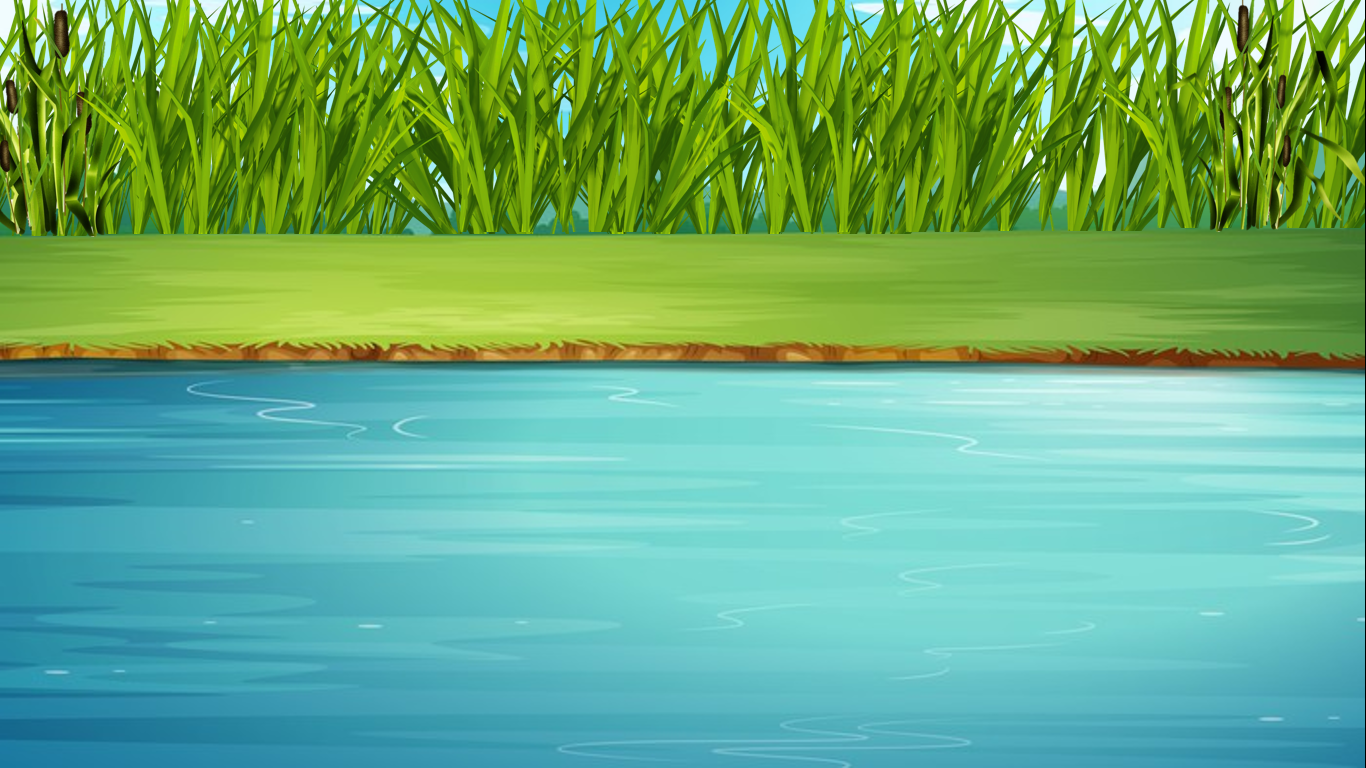 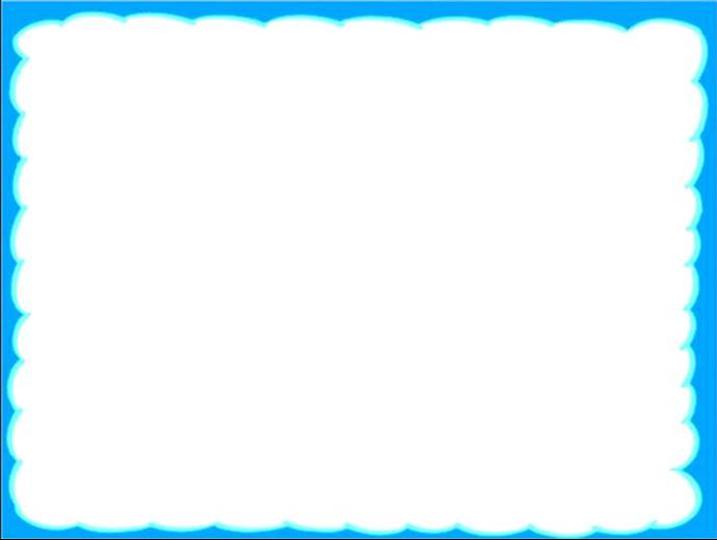 72 – 19 = ?
Đáp án: 53
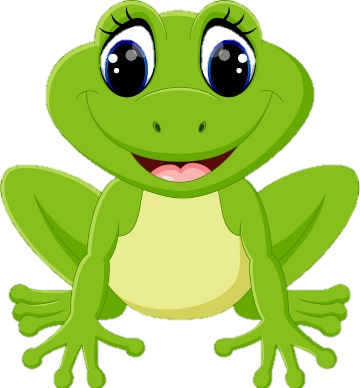 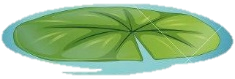 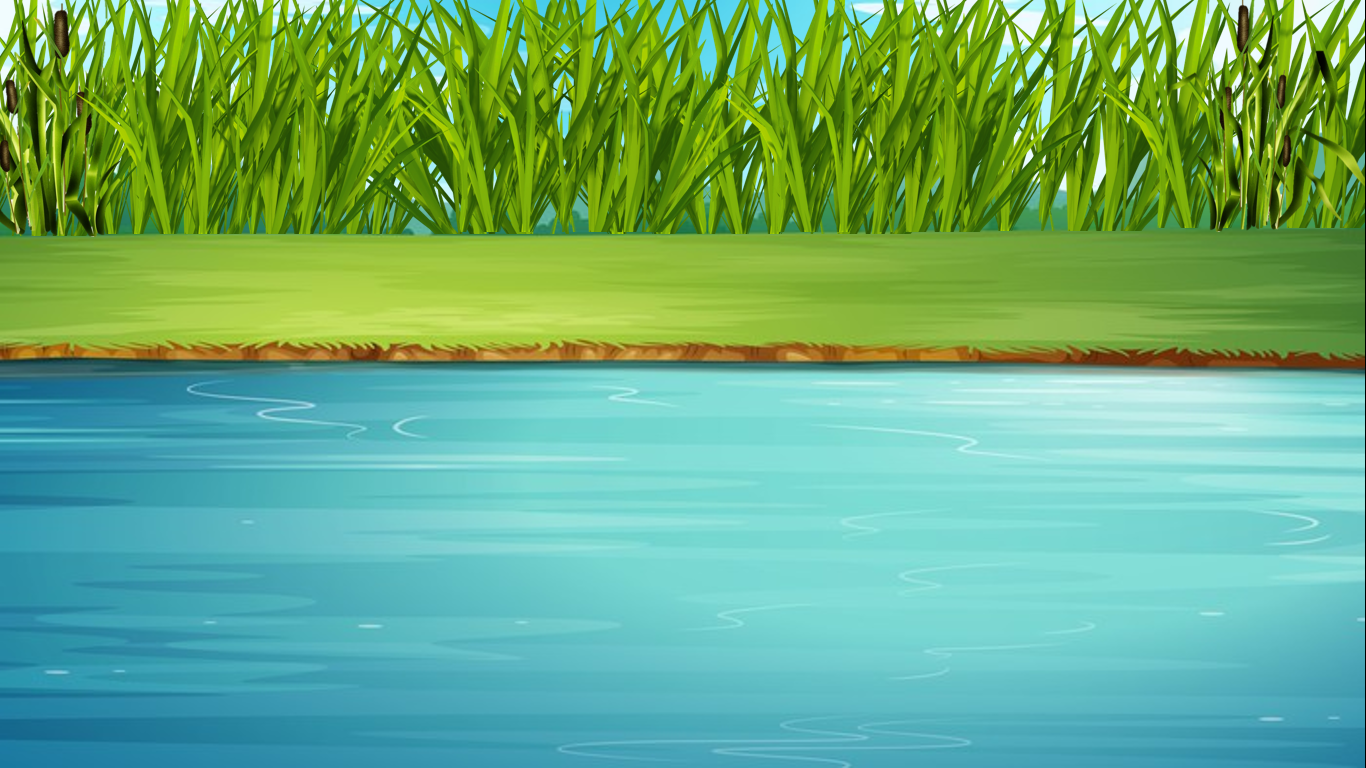 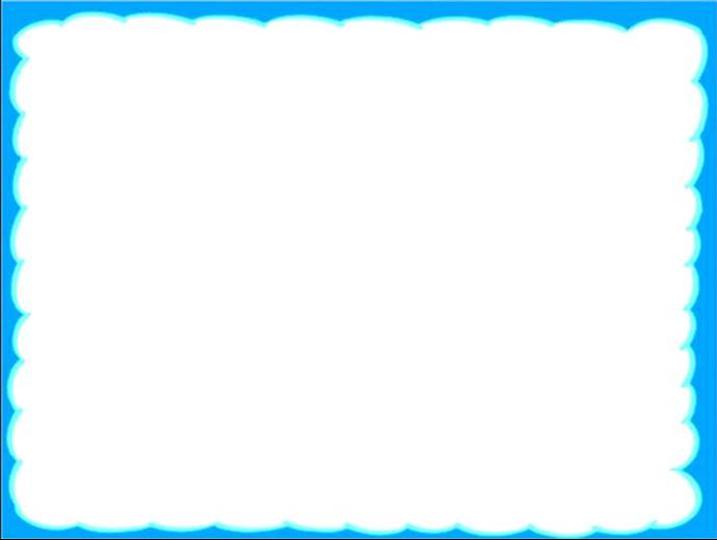 52 + 35 = ?
Đáp án: 87
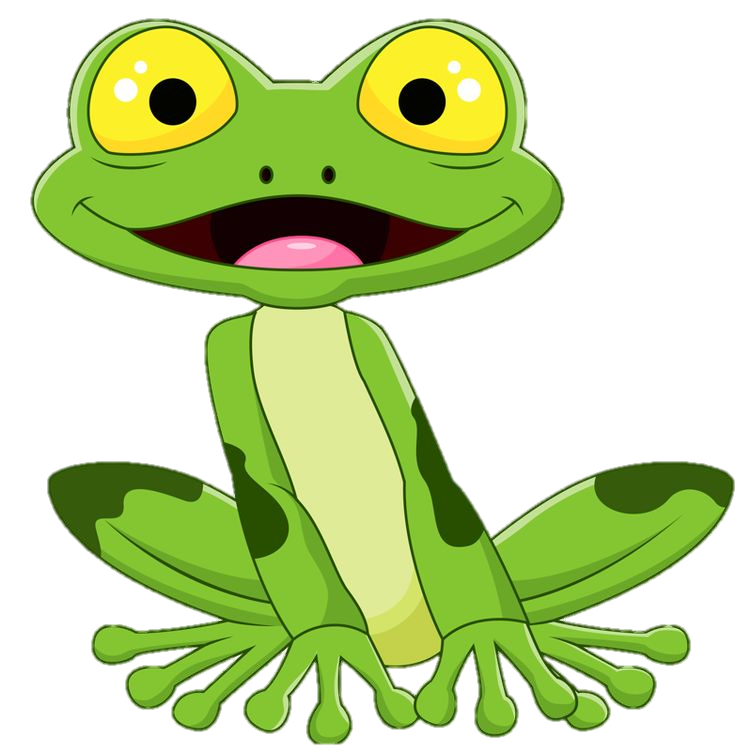 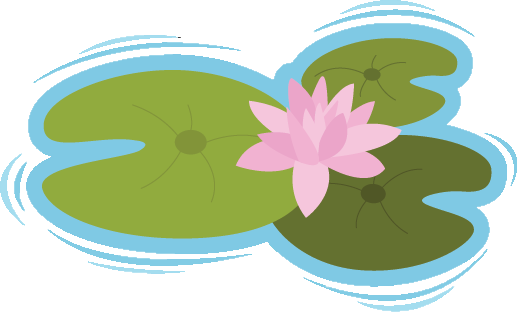 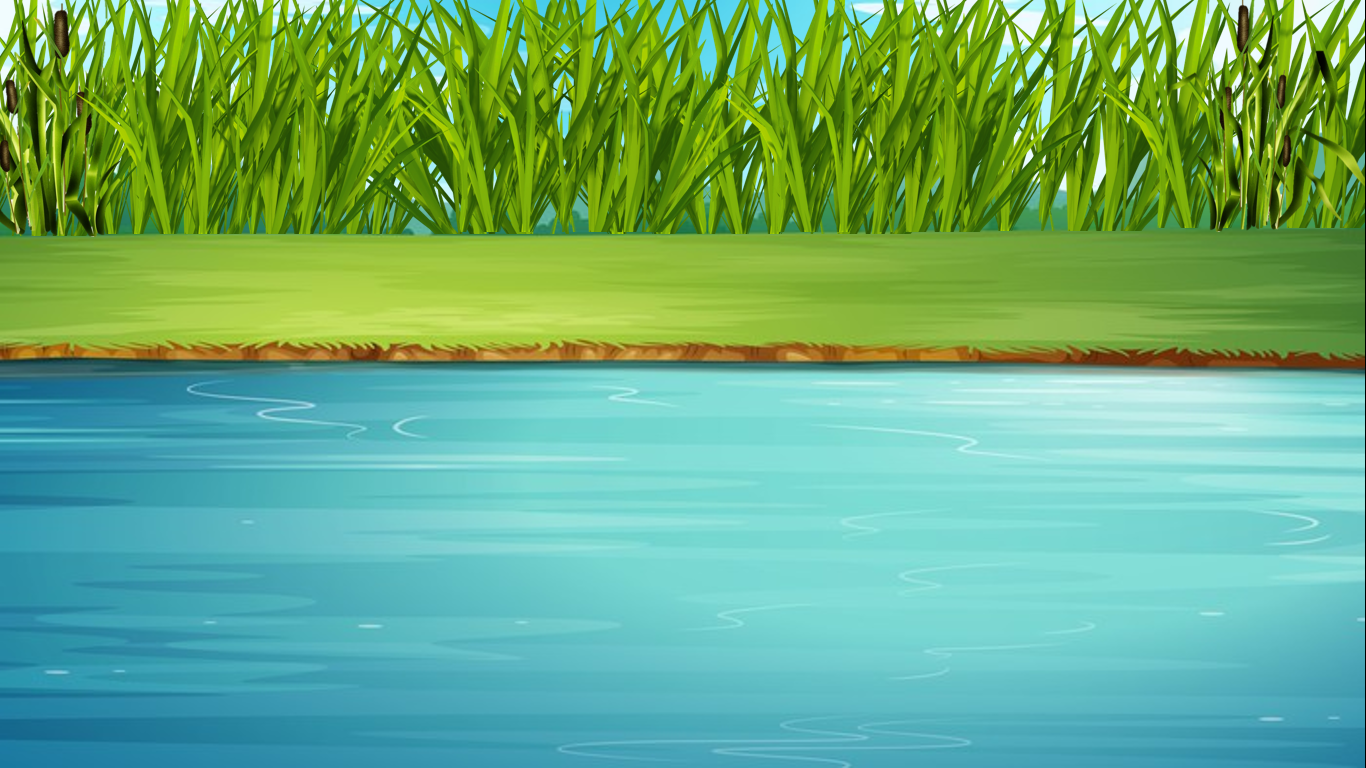 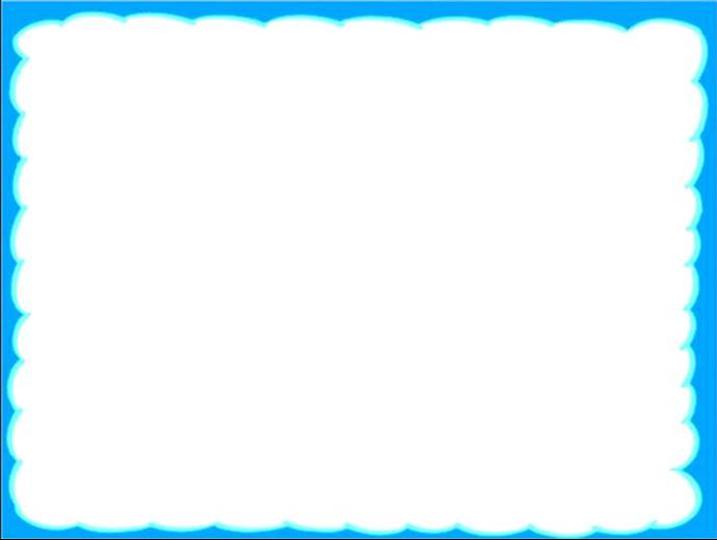 65 – 39 = ?
Đáp án: 26
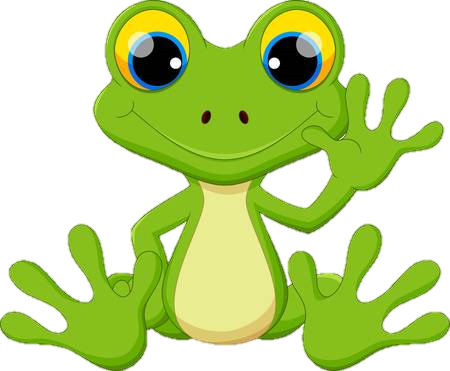 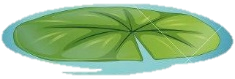 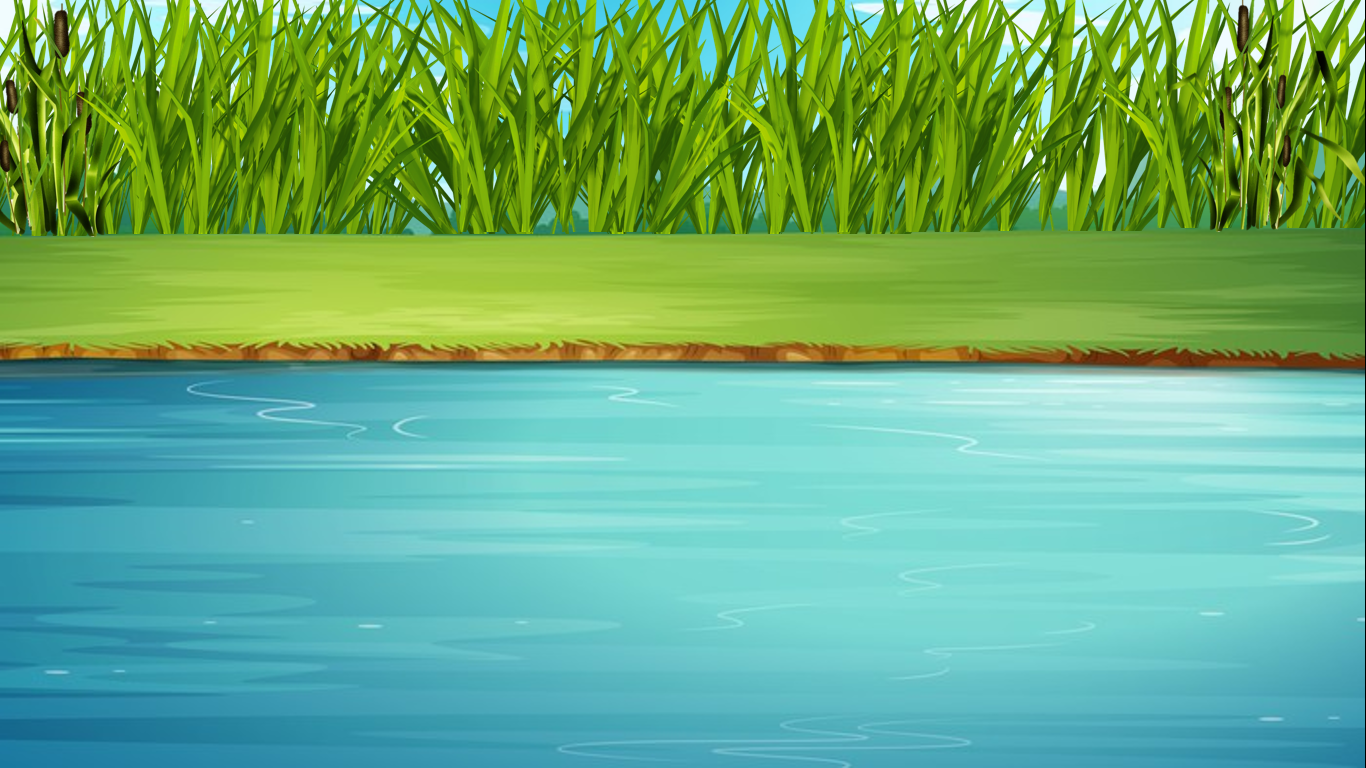 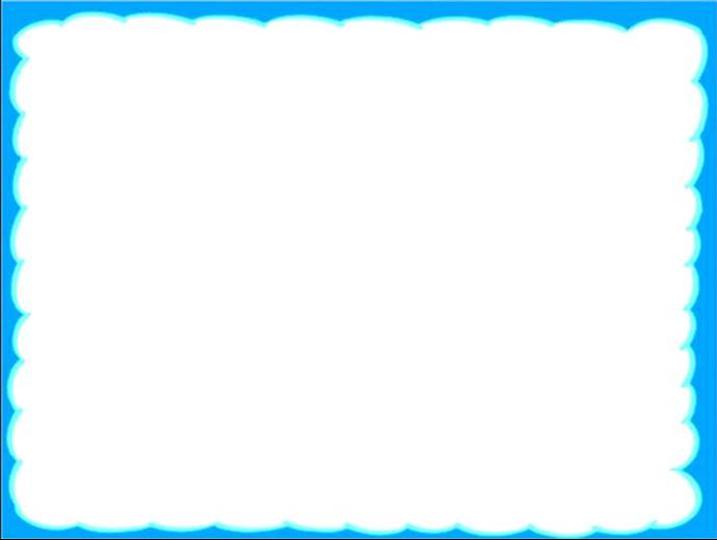 84 – 78 = ?
Đáp án: 6
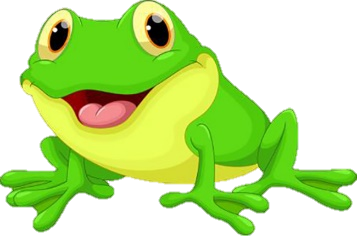 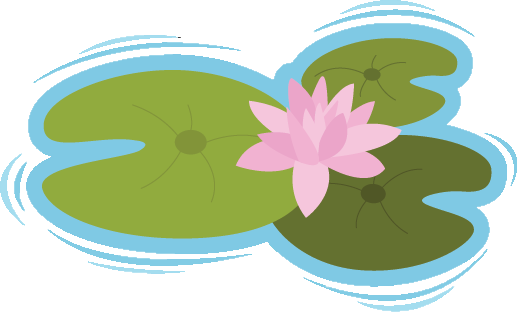 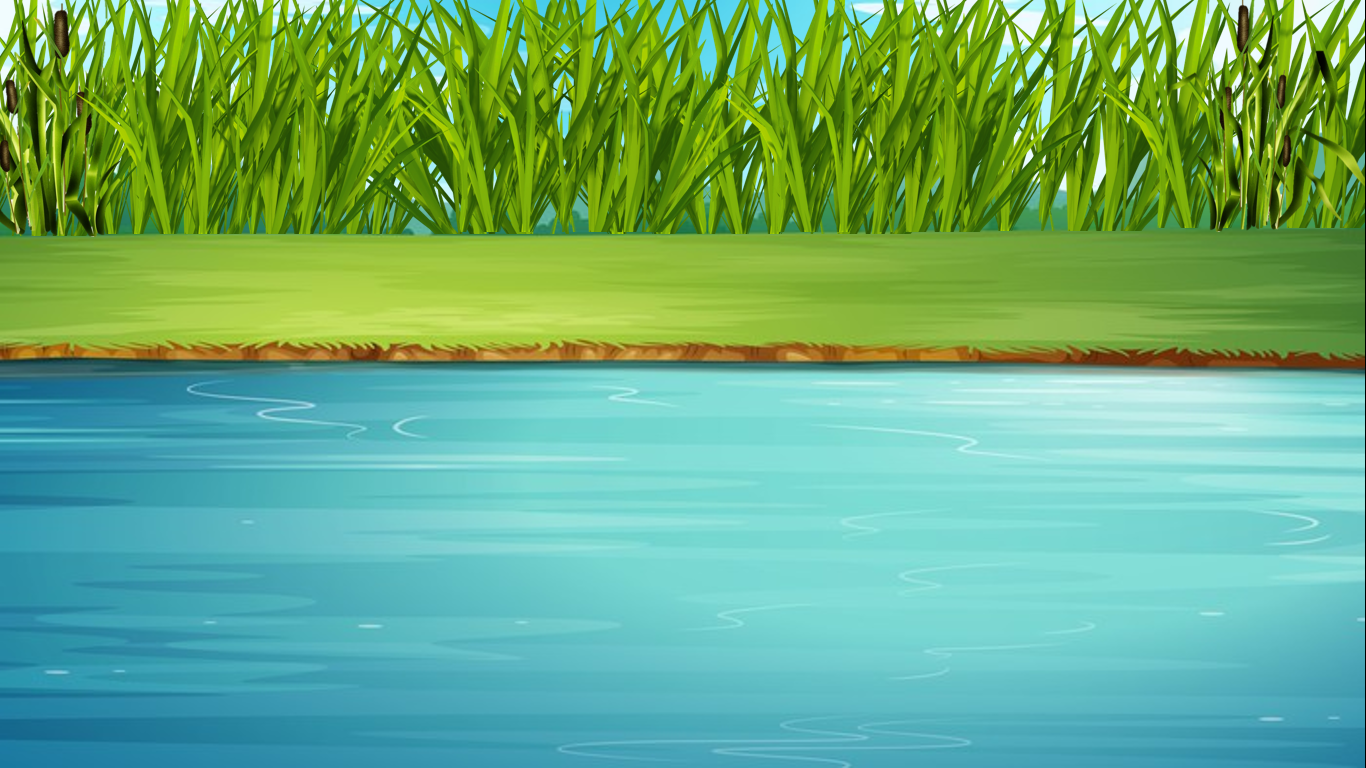 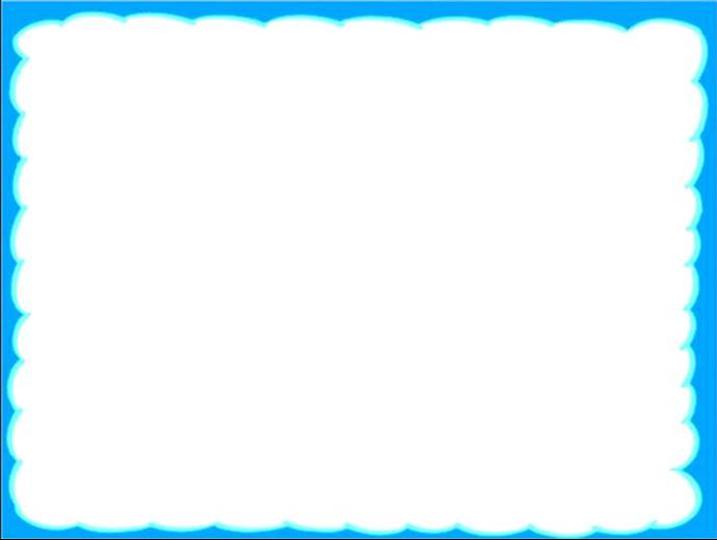 65 + 29 = ?
Đáp án: 94
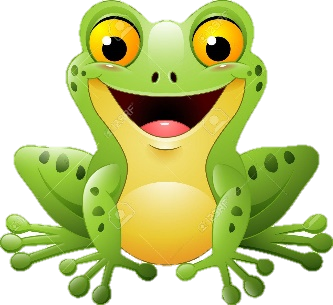 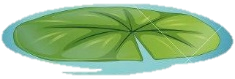 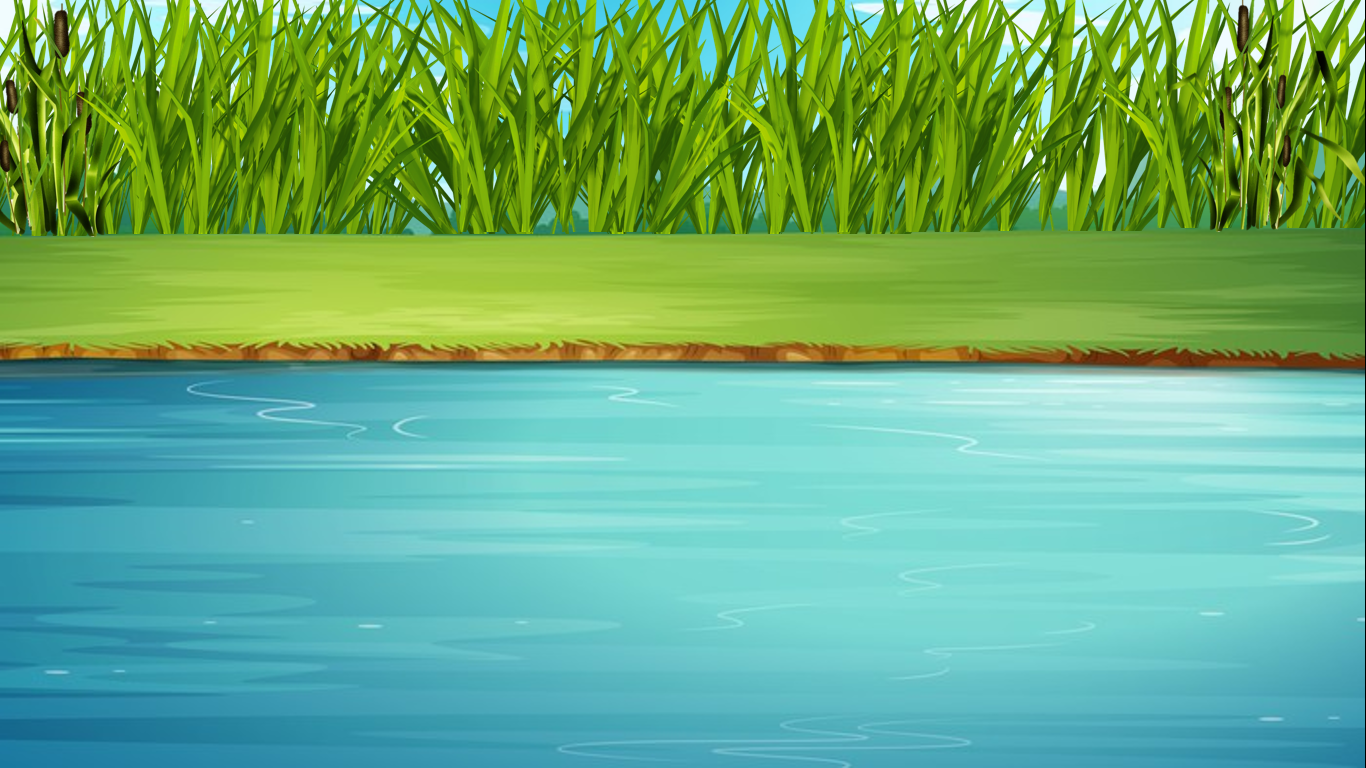 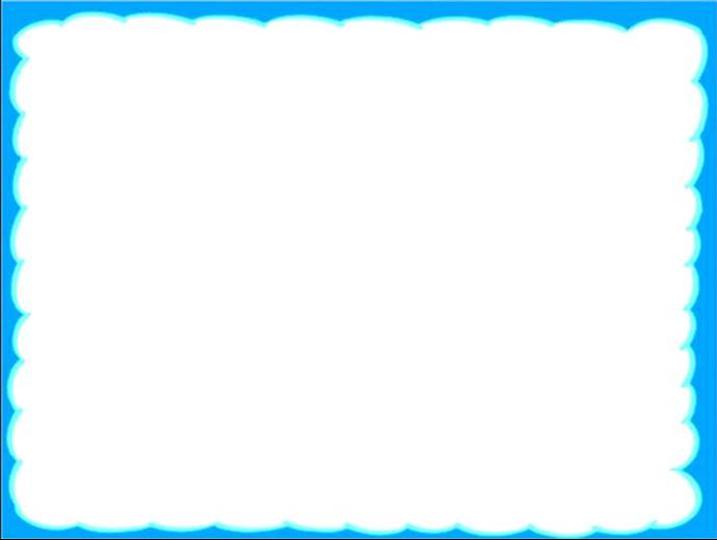 87 – 49 = ?
Đáp án: 38
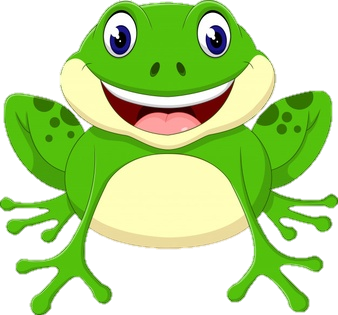 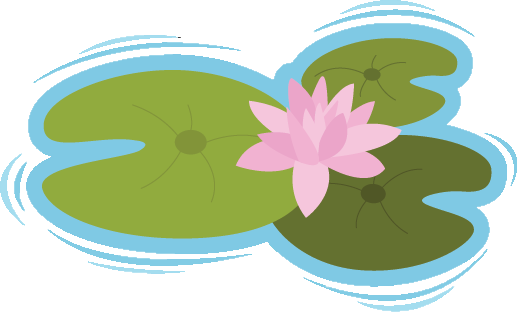 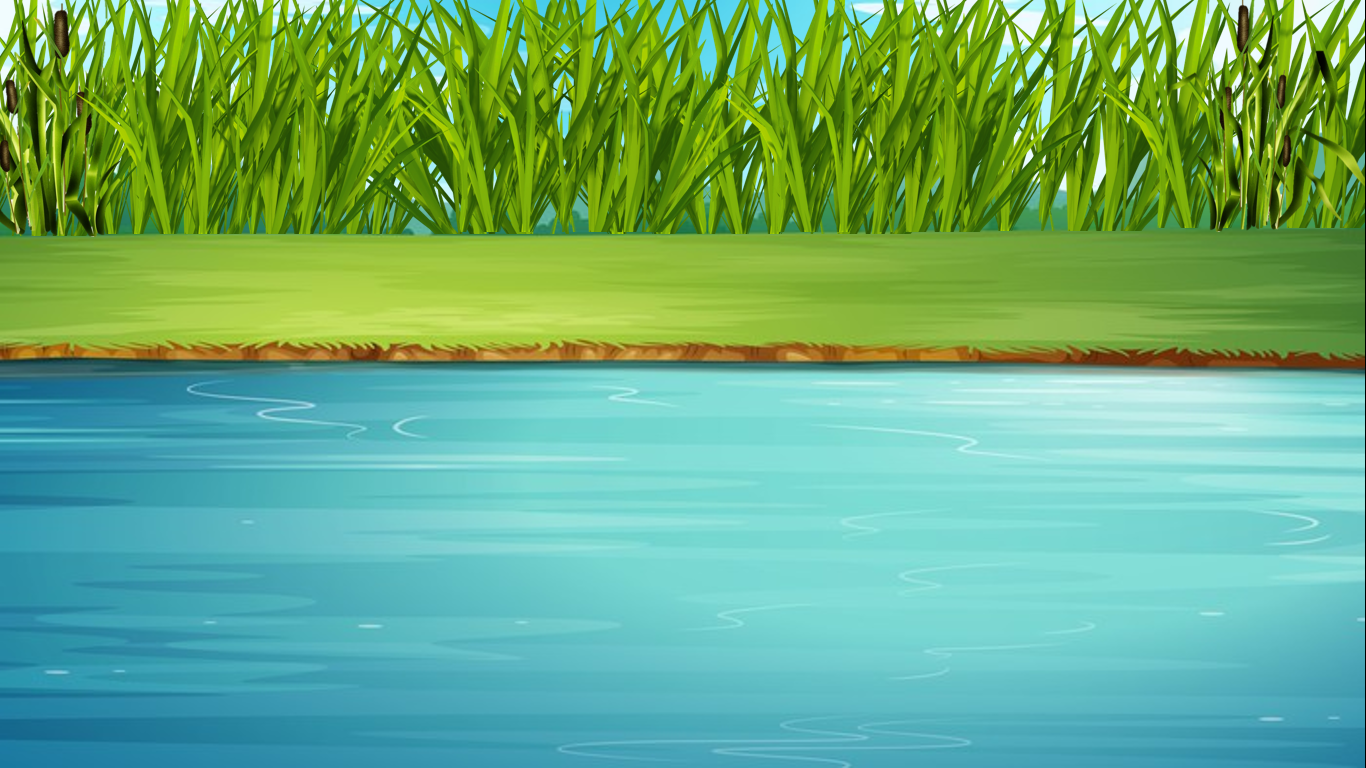 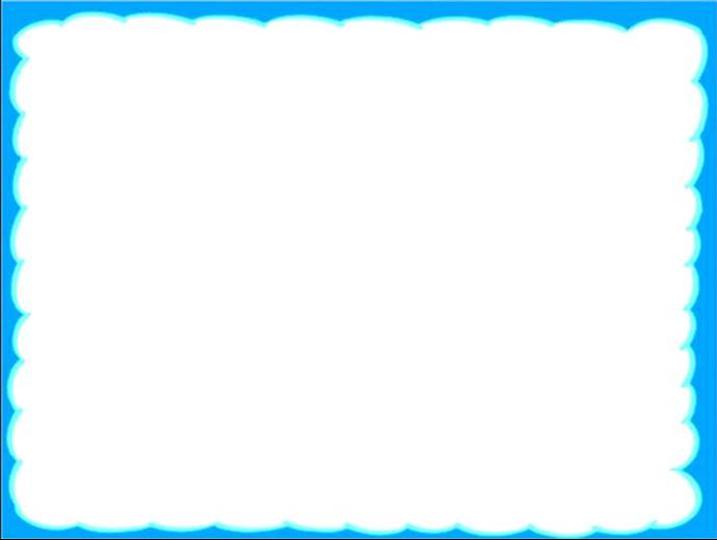 54 + 23 – 9 = ?
Đáp án: 68
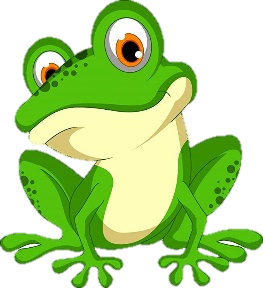 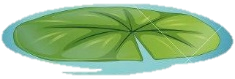 CHỦ ĐỀ 4
PHÉP CỘNG, PHÉP TRỪ (CÓ NHỚ) TRONG PHẠM VI 100
BÀI 23: PHÉP TRỪ (CÓ NHỚ) SỐ CÓ HAI CHỮ SỐ VỚI SỐ CÓ HAI CHỮ SỐ
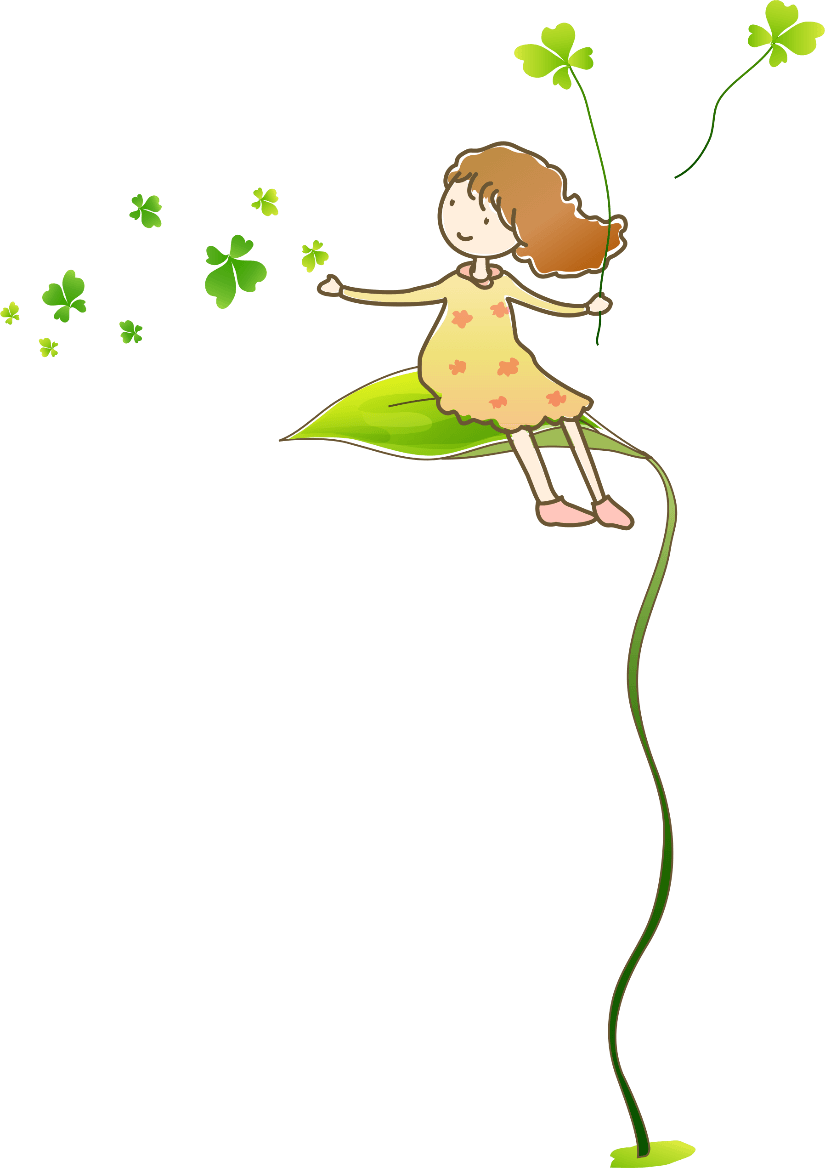 Tiết 5: Luyện tập
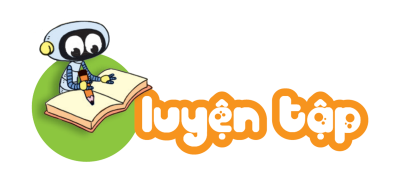 ?
Số
1
45
19
28
20
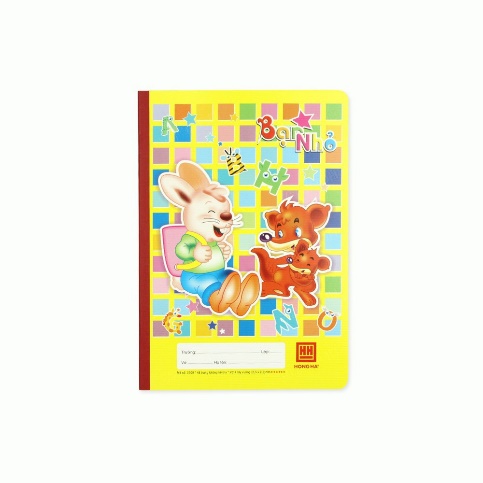 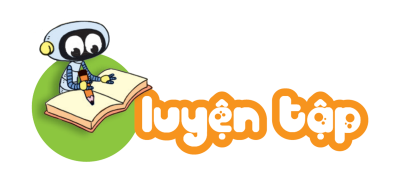 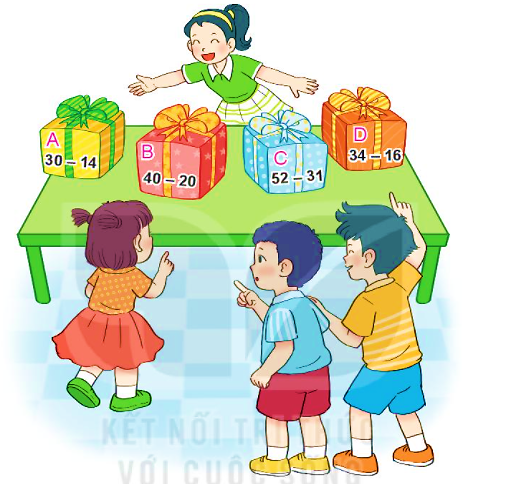 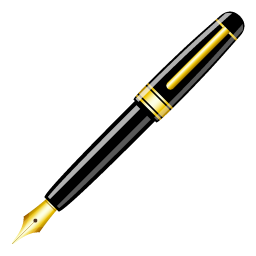 2
Biết:
Hộp quà đựng vở là hộp quà ghi phép tính có kết quả lớn nhất.
Hộp quà đựng bút là hộp quà ghi phép tính có kết quả bé nhất.
26
26
26
26
16
20
21
18
Hỏi hộp quà nào đựng vở, hộp quà nào đựng bút?
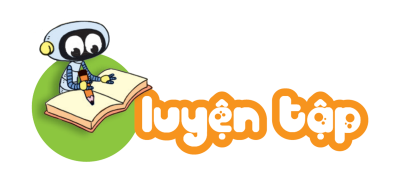 Chìa khóa mở được chiếc hòm ghi phép tính đúng nhưng không mở được chiếc hòm màu xanh. Chìa khóa mở được chiếc hòm nào?
3
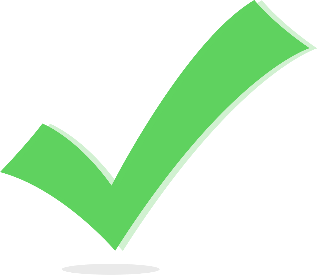 31 – 16 =
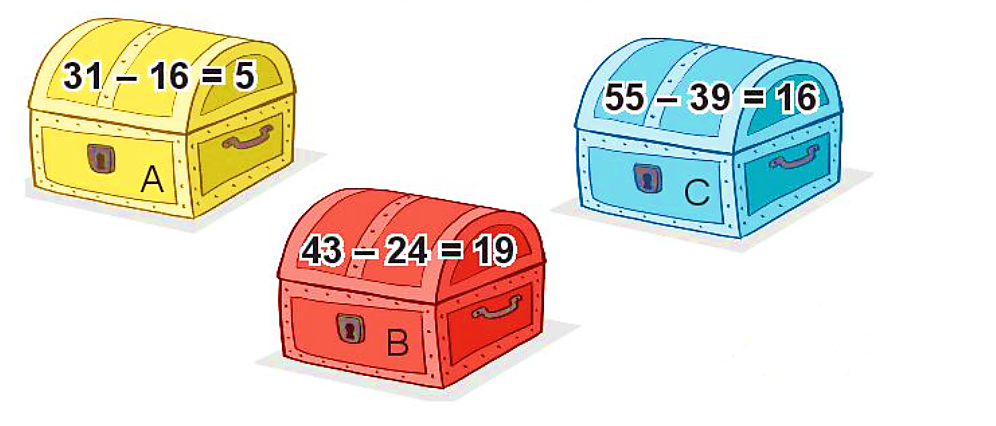 15
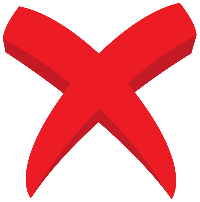 55 – 39 =
16
43 – 24 =
19
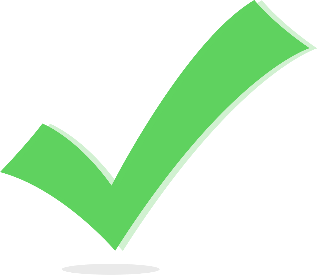 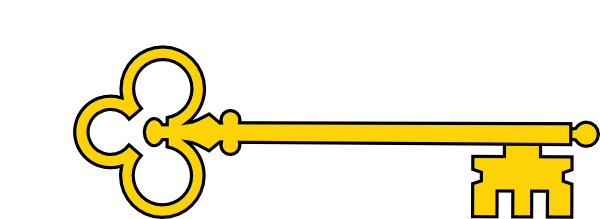 Một đàn gà có 32 con gồm gà trống và gà mái, trong đó có 26 con gà mái. Hỏi đàn gà có bao nhiêu con gà trống?
4
Bài giải
Đàn gà có số con gà trống là:
32 – 26 = 6 (con)
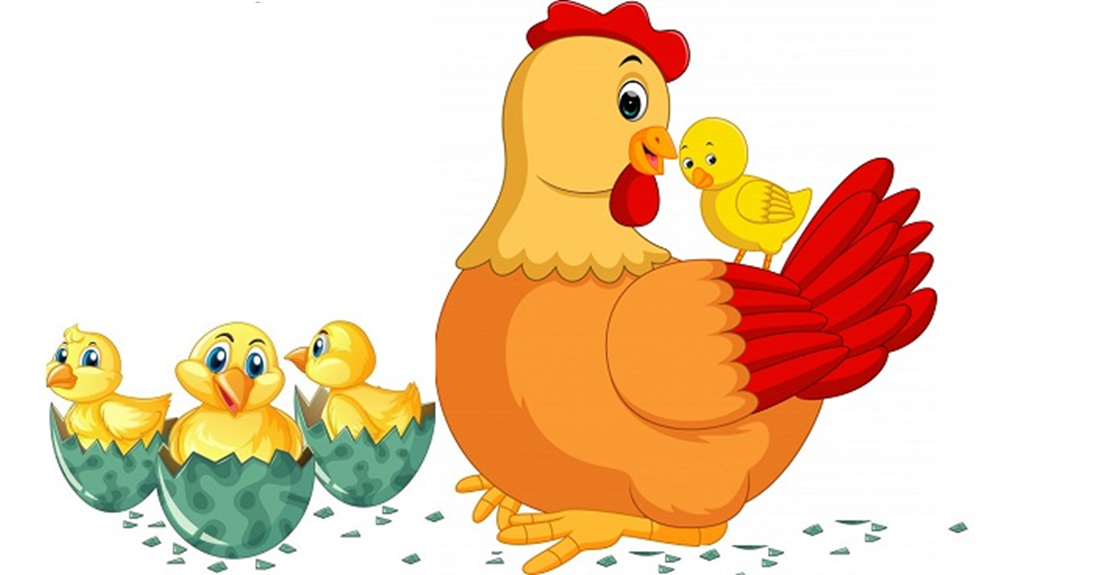 Đáp số: 6 con gà trống.
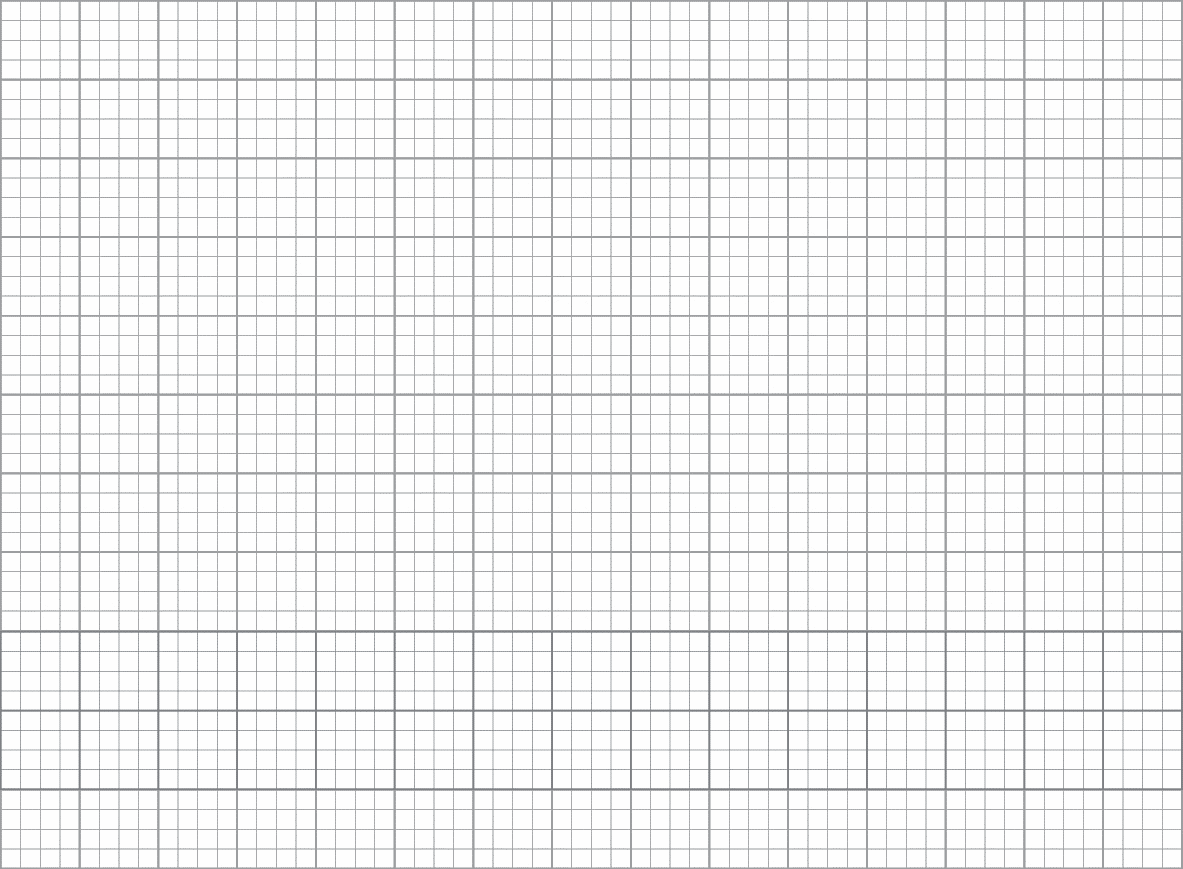 Bài 4 trang 94
Bài giải
Đàn gà có số con gà trống là :
32 – 26 = 6 ( con)
Đáp số : 6 con gà trống
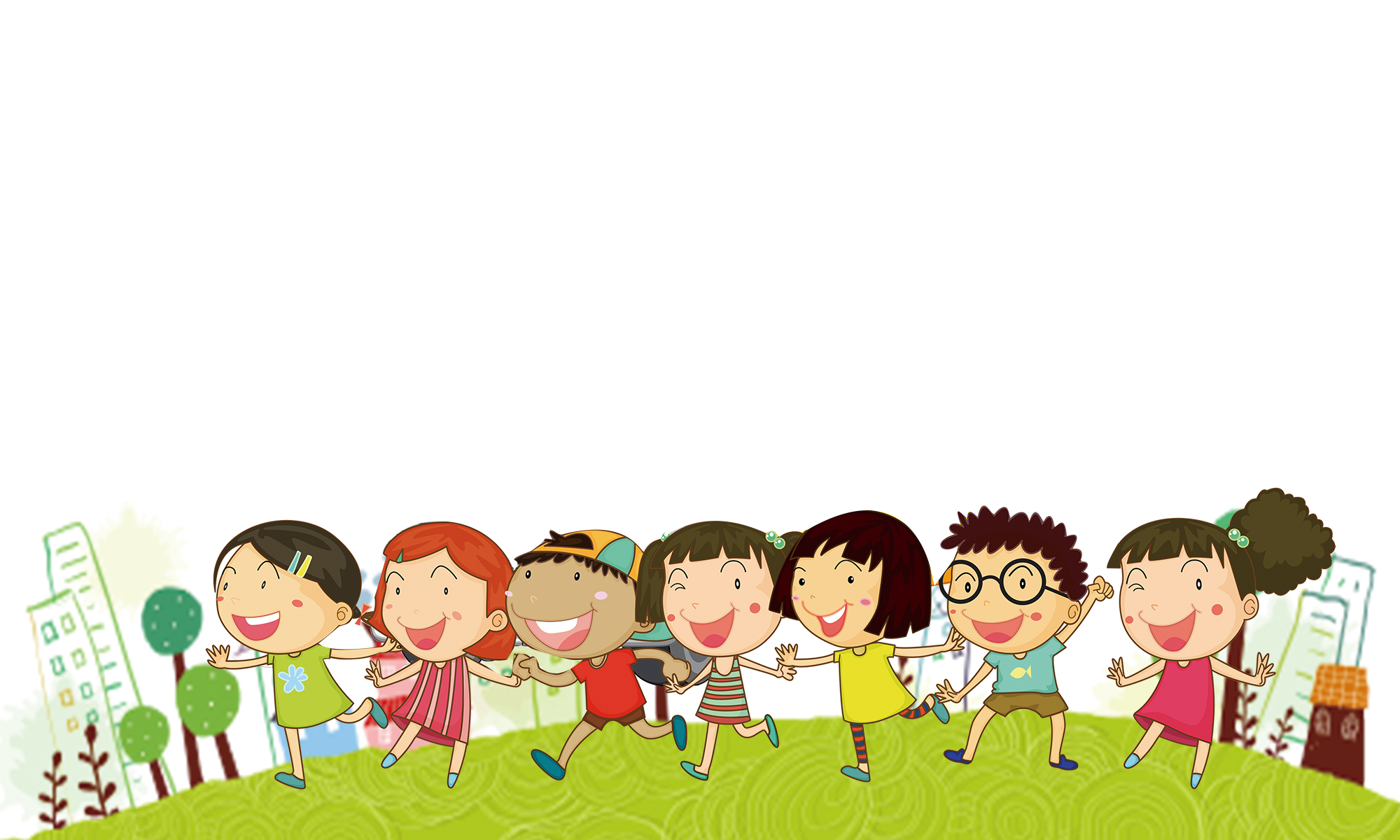 CỦNG CỐ KIẾN THỨC